Try, Ango！
An Yanru     Xie Chengtai
Chen Hongxi   Wang Ziyang
Index
Index
01
02
Frame
Introduction
04
03
Goal
Challenges
Introduction
3
The Story
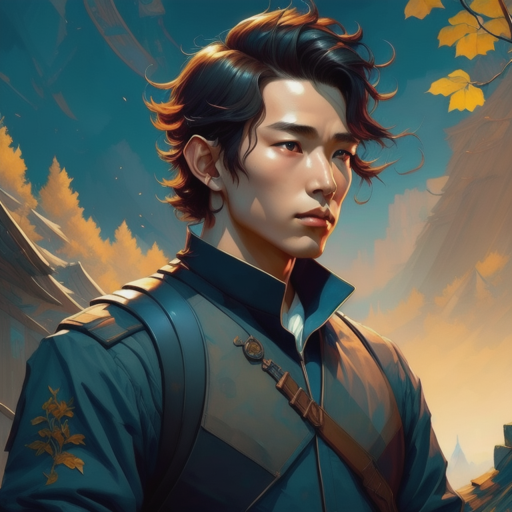 Ango  is a learner in an iron shop in a 
village.

One day, his master was infected with a strange disease, and the knights of the kingdom sent an order to search for mysterious treasures in the forbidden area of the kingdom. 

The young man starts on a legendary 
adventure for a generous bonus.
Introduction
4
The Story
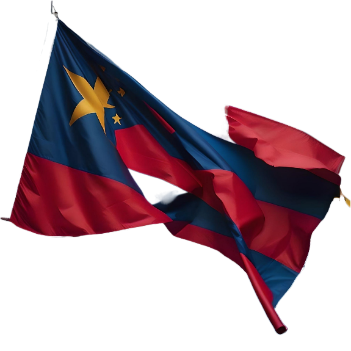 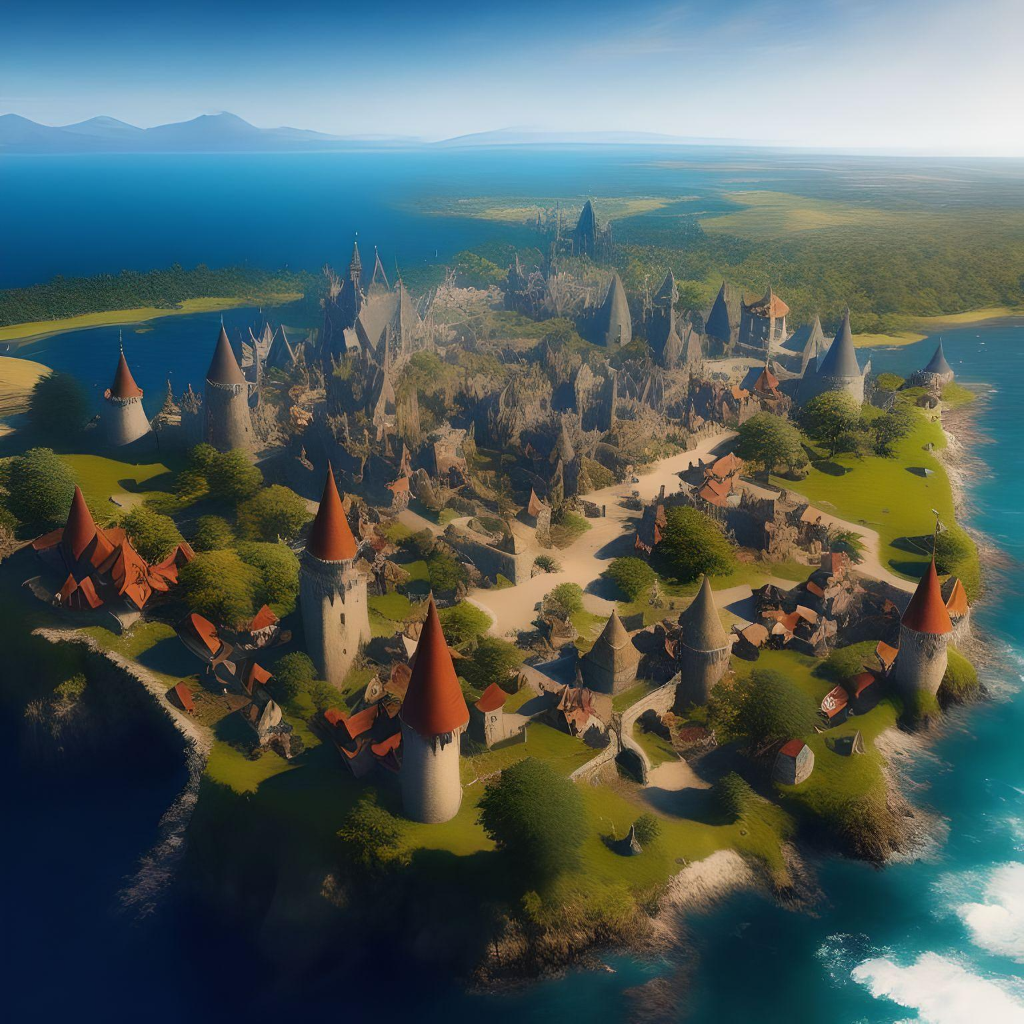 Story begins in an imaginary kingdom 
called Singwan, which is a highly develop-ed Kingdom in southeast mainland.

The beautiful environment, pleasant temp-erature and friendly people will make the best opening scene for our games. 

And the story is about a triangle in this 
kingdom. So try and go, Ango!
02
Frame
What kind is the game?
6
Solve the puzzles!
Run, jump and act!
Enjoy the adventure and the story!
Well…there’s a problem in front of me…How can I figure the solution?
I have a hammer…Ohhh! I know how to go through!
The problem is destroyed by me with my hammer!
What do we have in the game?
7
Hero named Ango
Three big scenes with several puzzles
Your goal is to solve the puzzles with your objects, skills and your wisdom!

Many interactive objects in the scene
You will get a new skill after you enter a new scene
What can Mr.Ango do?
8
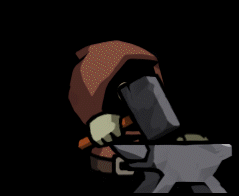 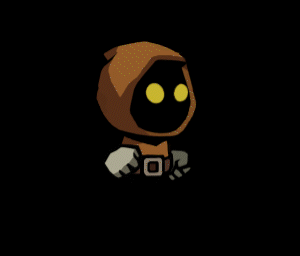 Run
Jump
Double jump
Dash…
Climb
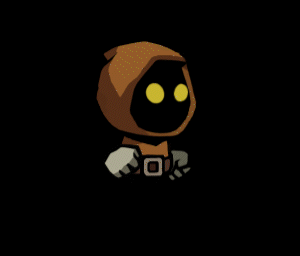 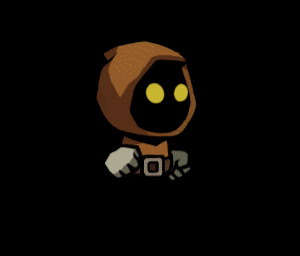 You may face some cute enemies…
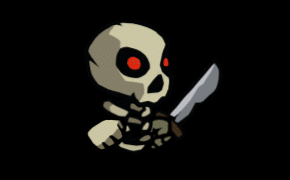 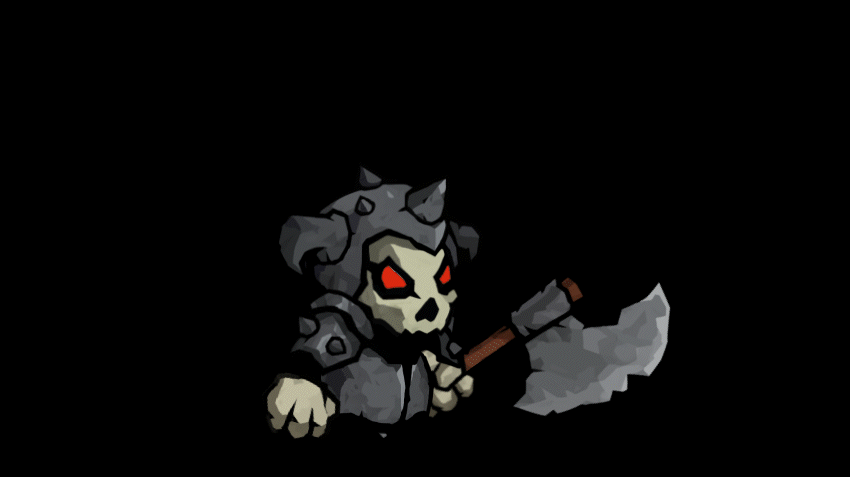 Three big scenes
9
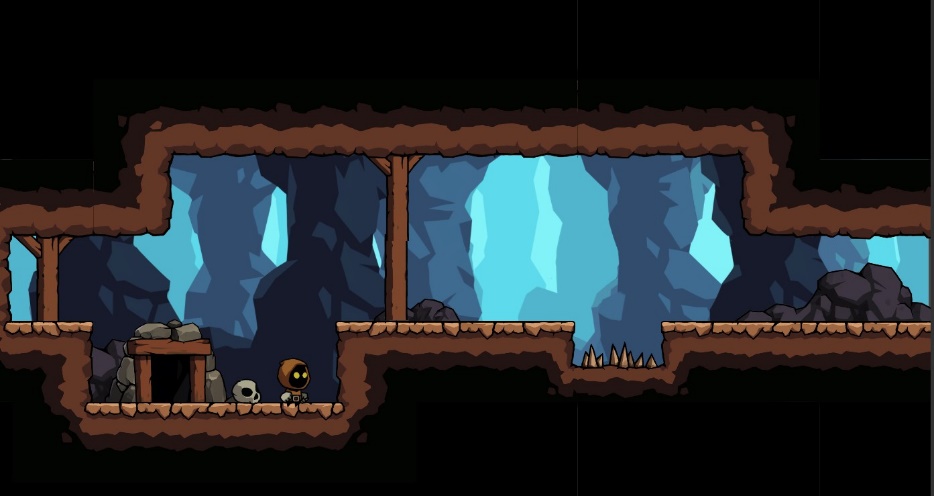 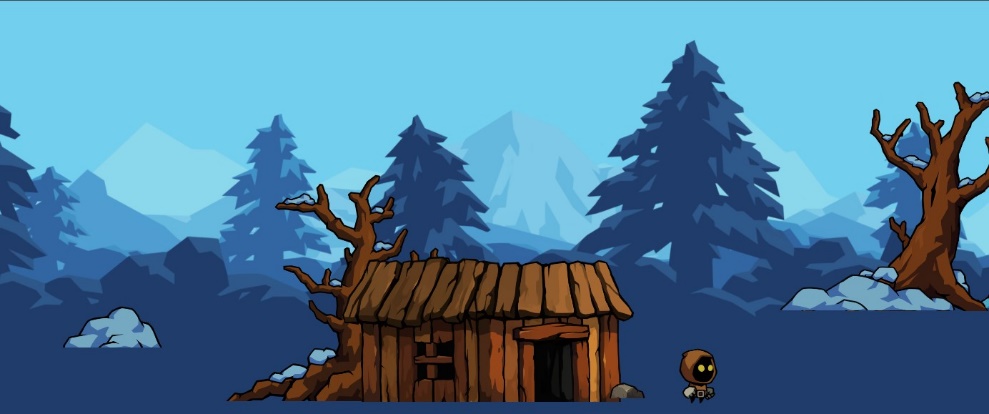 Cave
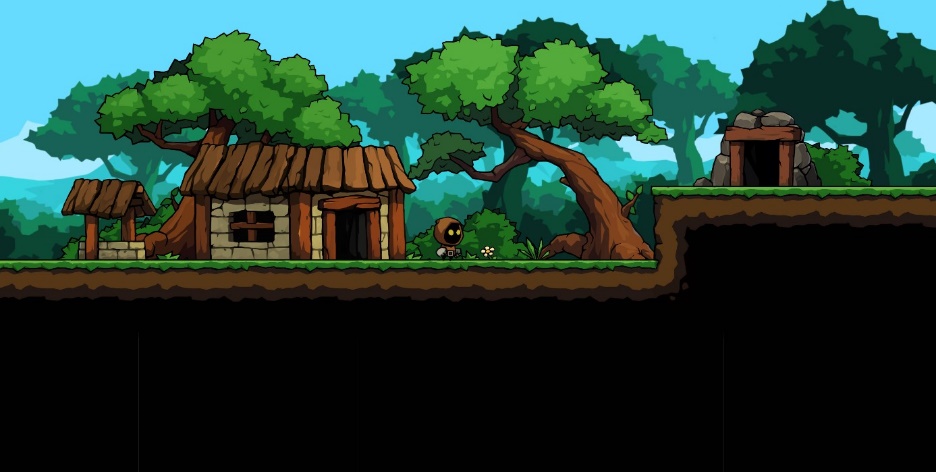 Snow mountain
Forest
What can you do with a torch?
10
Light up
Burn something
Keep yourself warm
Defeat an enemy
The key is to use your skills and tools properly and wisely
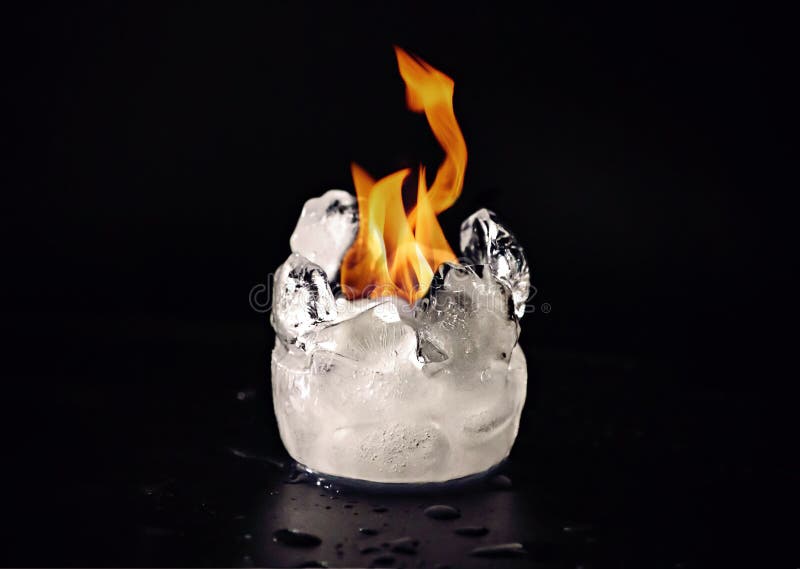 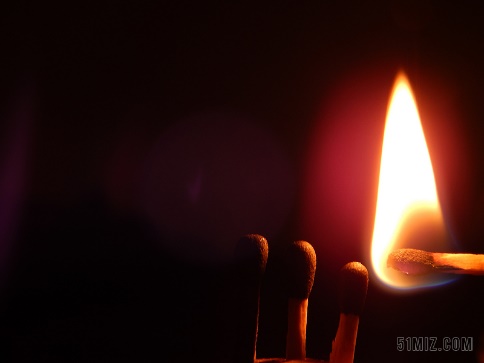 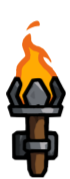 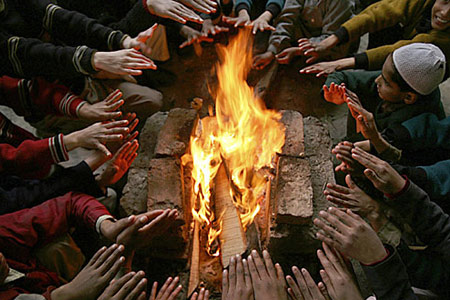 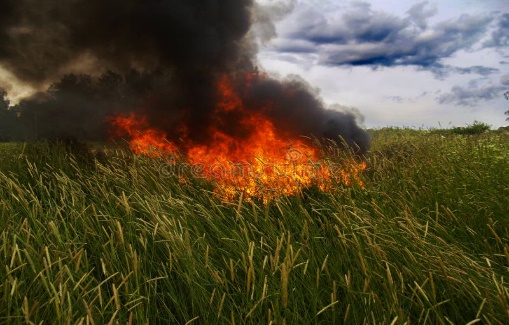 A Demo : Let ice melt with your torch
11
What’s more…
12
There are more scenes
More complex, challenging, and interesting puzzles
More tools and skills
More enemies
For you to explore and challenge!
Challenges
13
More Choices and Visual Trends
Scene Design
Hero’s action
Attacking system
idle, walk, run, jump, attack(hitting,using weapons like guns,arrows)
How to design is the key to make our game funny,good design makes it more interesting
enemy’s walking behavior, blood, hitting behavior so as our hero.
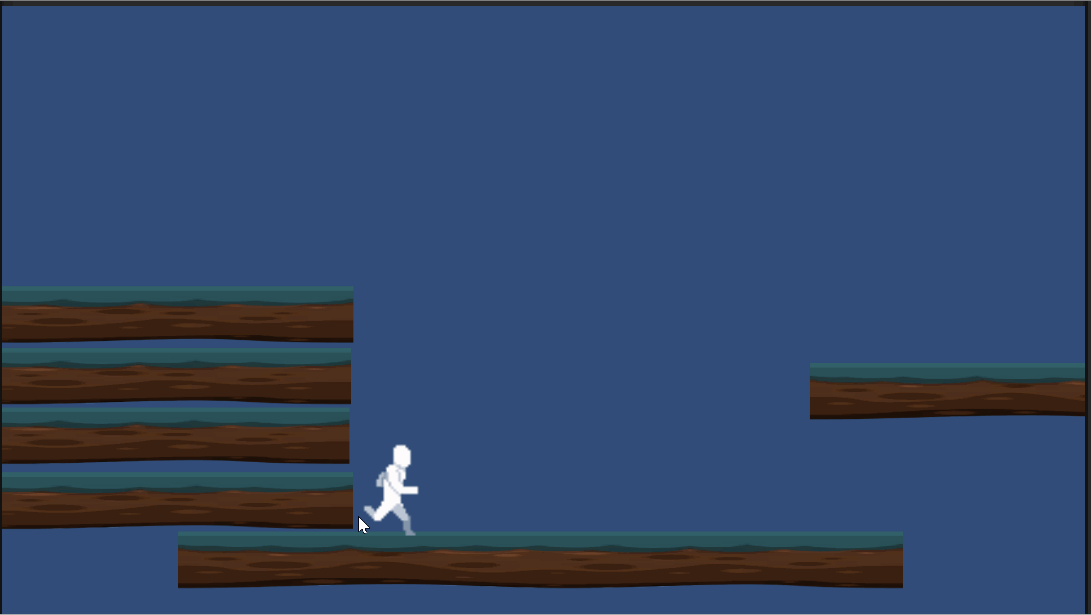 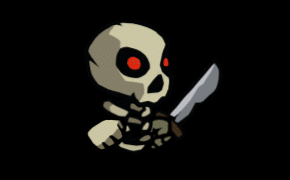 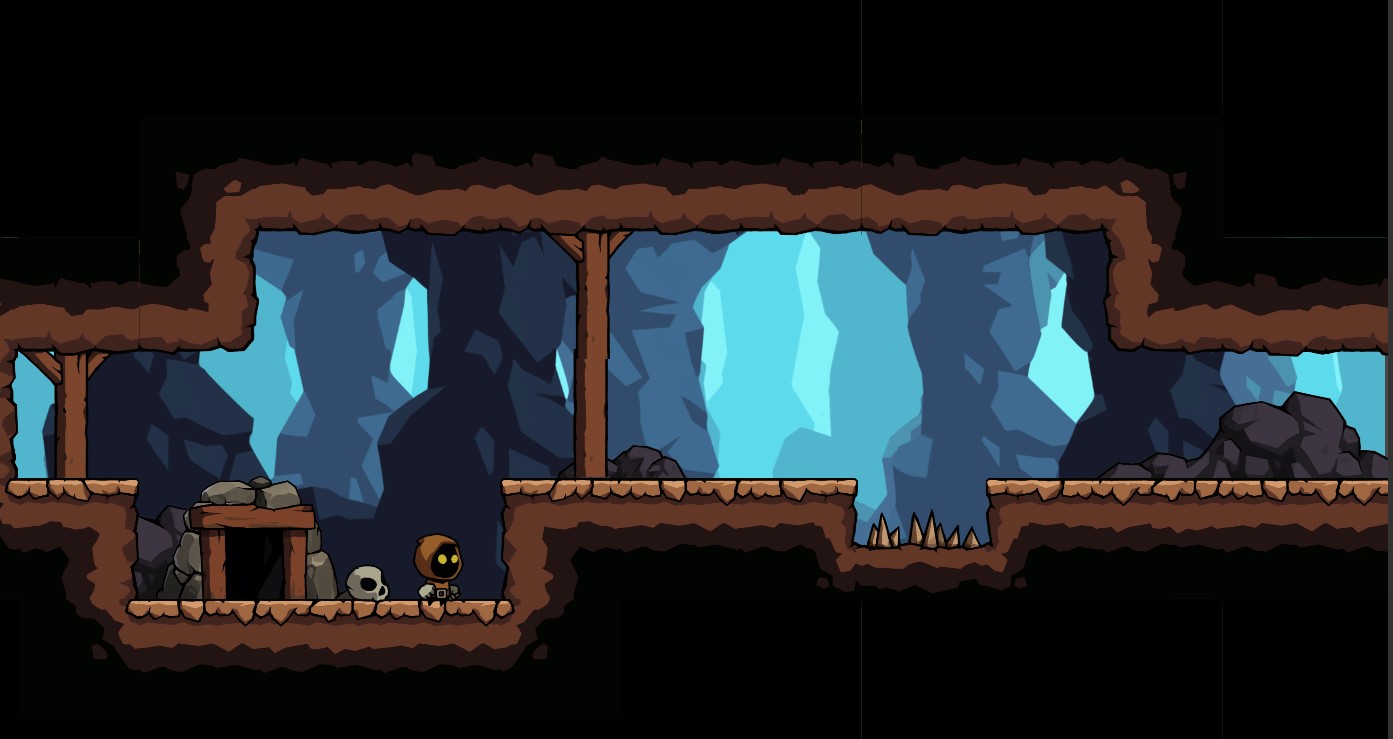 Design Details
14
Art,structure,background,scale
Scene
behavior
Enemy
special
DESIGN
Something like special buttons ,and melt the ice as it approachs the fire,and so on.
Trap
success
music
Interesting,shocking
Goals
15
01
02
03
AMAZING Puzzles
AMAZING Design
AMAZING Story
We want to tell a really amazing story in this game. You will experience a complete adventure and enjoy the entire story.
Those who play the game will be amazed by the amazing design
You will get satisfaction when you figure out the well-designed puzzles. You will never feel bored facing various puzzles.
谢谢观看
Thank you